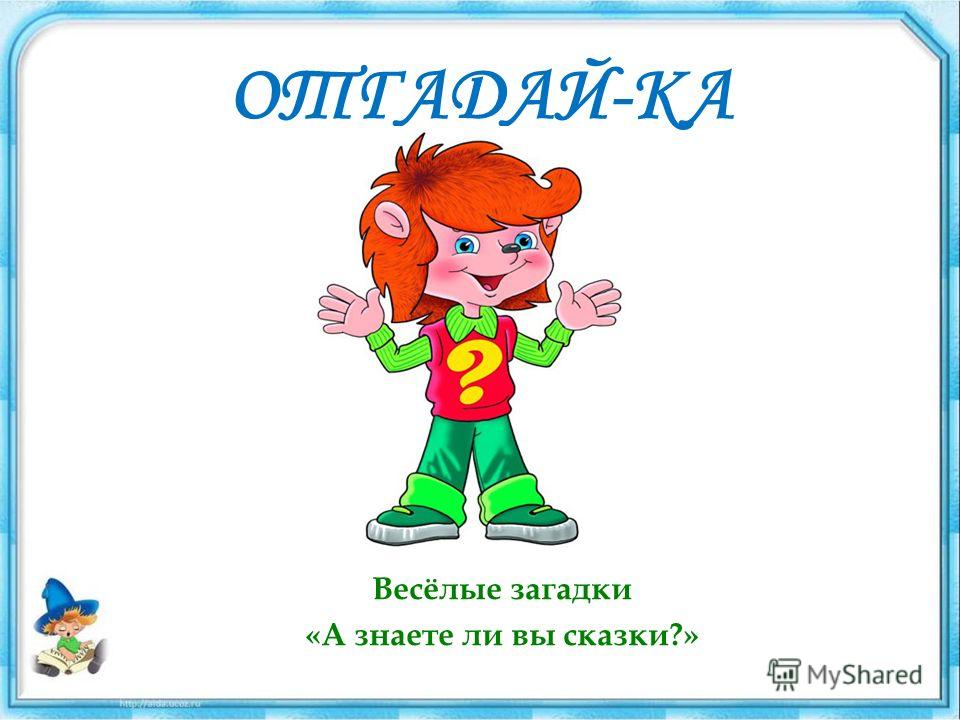 Презентация составлена воспитателем
д/с №28 ст.Темижбекской
Краснодарского края 
Кавказского района 
Прасол О.А.   2015 Г.
Презентация составлена воспитателем
д/с №28 ст.Темижбекской
Краснодарского края 
Кавказского района 
Прасол О.А.   2015 Г.
Всех на свете он добрей Лечит он больных зверей И однажды бегемот                                                                                                                        Вытащил он из болота .Он известен , знаменит Это (Доктор Айболит)
Как то мышка невеличка На пол сбросила яичко .Плачет баба , плачет дед.Что за сказка , дай ответ!(Курочка Ряба)
В этом доме без забот Жили звери, только вот,Медведь к ним пришёл потом ,Поломал звериный дом.(Теремок)
Хоть он был без рук и ногНо сбежать из дома смогВолк и заяц , и медведь Не смогли за ним поспеть .Но лисичка знает делоБыстро « Ам « его и съела(Колобок)
Трудно бабушке и деду Репу вытащить к обеду Внучка, жучка ,даже кошкаПомогали им немножкоКто ещё пришёл на грядку?Отгадай - ка – ты загадку .(Мышка из сказки Репка)
Но сестричка , хоть малаВсё же малыша спасла.Что за птицы в сказке былиИ кому они служили?(Гуси лебеди и баба Яга)
Колотил да колотил по тарелке носом – Ничего не  проглотил И остался с носом .(Лиса и журавль)
Нос не в свои дела суёт ,Носом перед сном клюётЗато один весёлый нос Папаша Карло нам принёс .(Буратино)
Ах ты Петя простота .Сплоховал немножко ,Не послушался кота ,Выглянул в окошко.(Петушок золотой гребешок)
В сказке лисонька плутовка Обманула зайку ловко .Из избушки выгнав прочь.Плакал зайка день и ночь Но в беде ему помог Один смелый петушок.(Заюшкина избушка)
И мама лук , и папа лук Редиска самый лучший другА помидор немало слёз Пролил из за его волос .(Чиполлино)
Он моторчиком  жужжит И над улицей кружит Он летит всё выше , вышеУ него есть дом на крыше .(Карлсон)
Красна девица  грустна Ей не нравиться веснаЕй на солнце тяжко!Слёзы льёт бедняжка!...(Снегурочка)
Избушка чудная – две курьих ноги ,Такая есть в сказке у (Бабы Яги)
По тропе шагая бодро ,Сами воду носят вёдра .(По щучьему велению)